Определение концентрации окрашенных растворов с помощью фотоэлектроколориметра
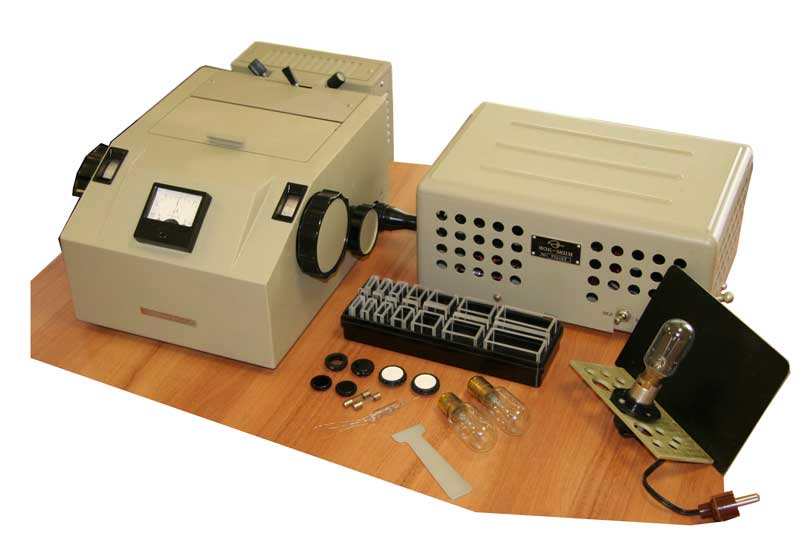 Цель работы: 
ознакомиться с принципиальной схемой и работой фотоэлектроколориметра по определению кон-центраций окрашенных растворов. 

Приборы и принадлежности: 
фотоэлектроколориметр (ФЭК-М), гальванометр, набор растворов данного вещества с известными концентрациями, раствор неизвестной концентра-ции, набор кювет разных размеров.
Фотоэлектроколориметр
Фотоэлектроколориметр предназначен  для опре-деления концентраций окрашенных растворов. Прибор относится к типу объективных, в основу его работы положен принцип уравнивания интенсивности 2-х световых пучков при помощи щелевой диафрагмы.
Описание  установки
Фотоэлектроколориметр  состоит из двух частей:
стабилизированного блока питания (1);
измерительного блока (2) с гальванометром (3).
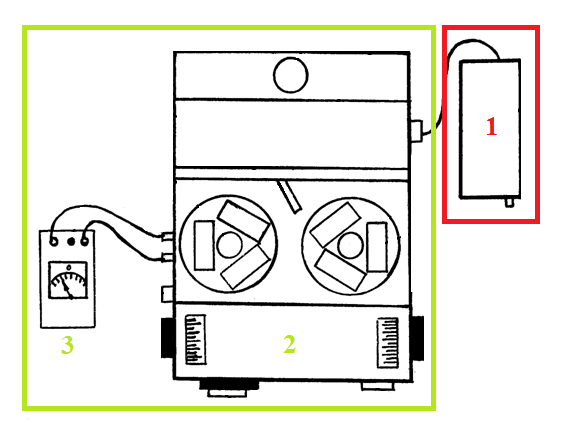 Описание  установки
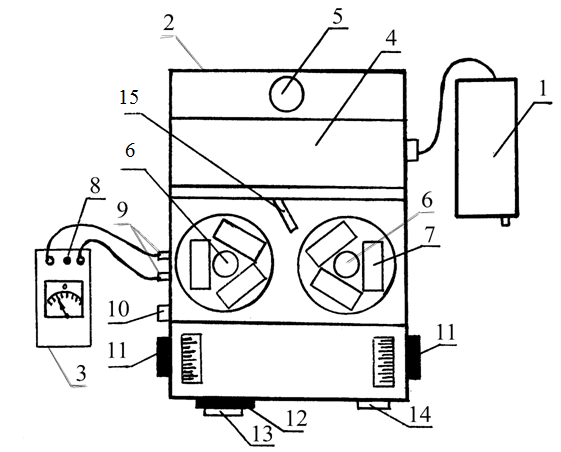 Описание  установки(продолжение)
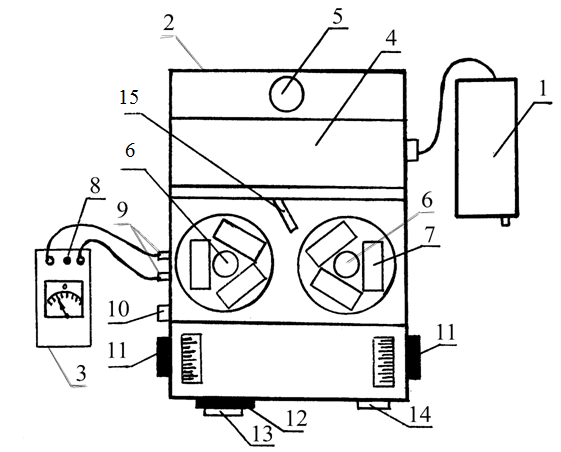 Описание  установки
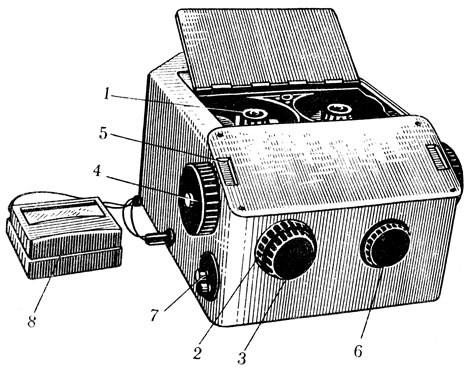 Оптическая схема прибора
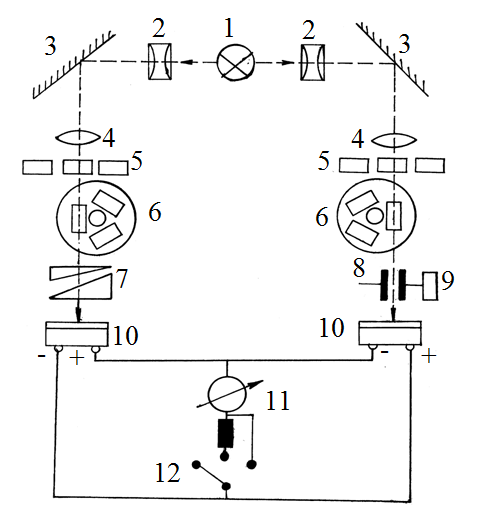 Порядок выполнения работы
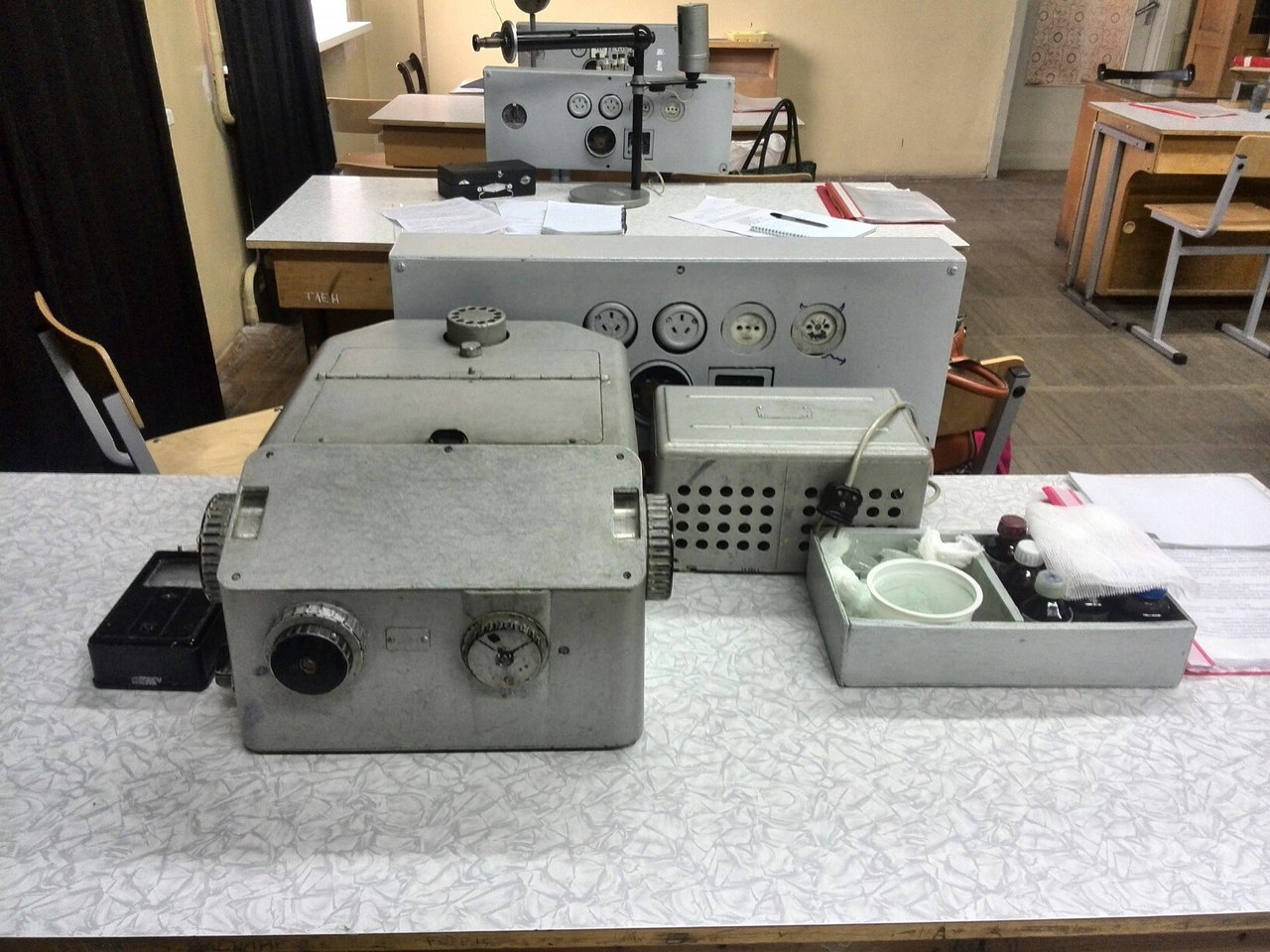 Порядок включения
1. Убедиться, что выключатель гальванометра стоит в положении «0».
2. Включить блок питания в сеть, поставить тумблер блока питания в положение «ВКЛЮЧЕНО».
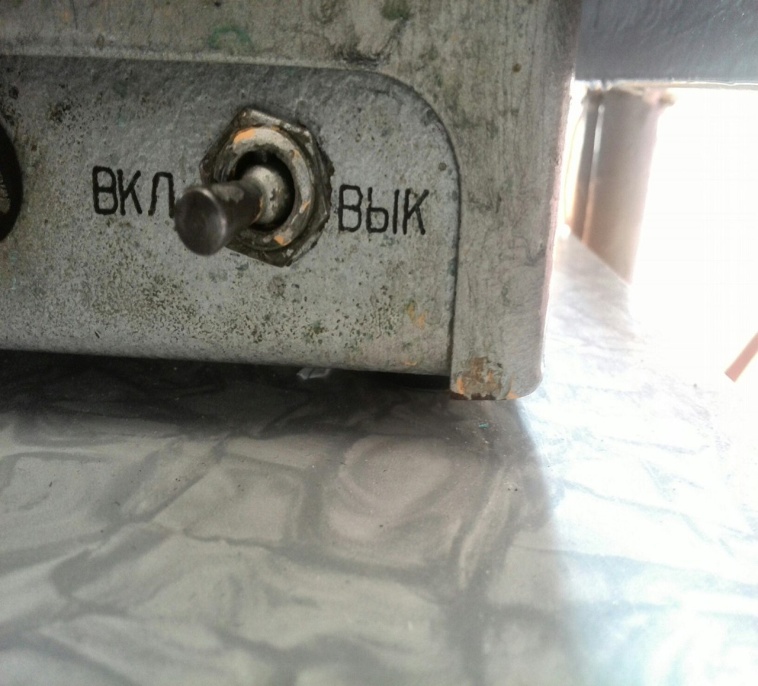 Подготовка  прибора к работе
3. Открыть крышку кюветного отделения. Поместить в правый и левый световые пучки кюветы с раствором 2% концентрации.
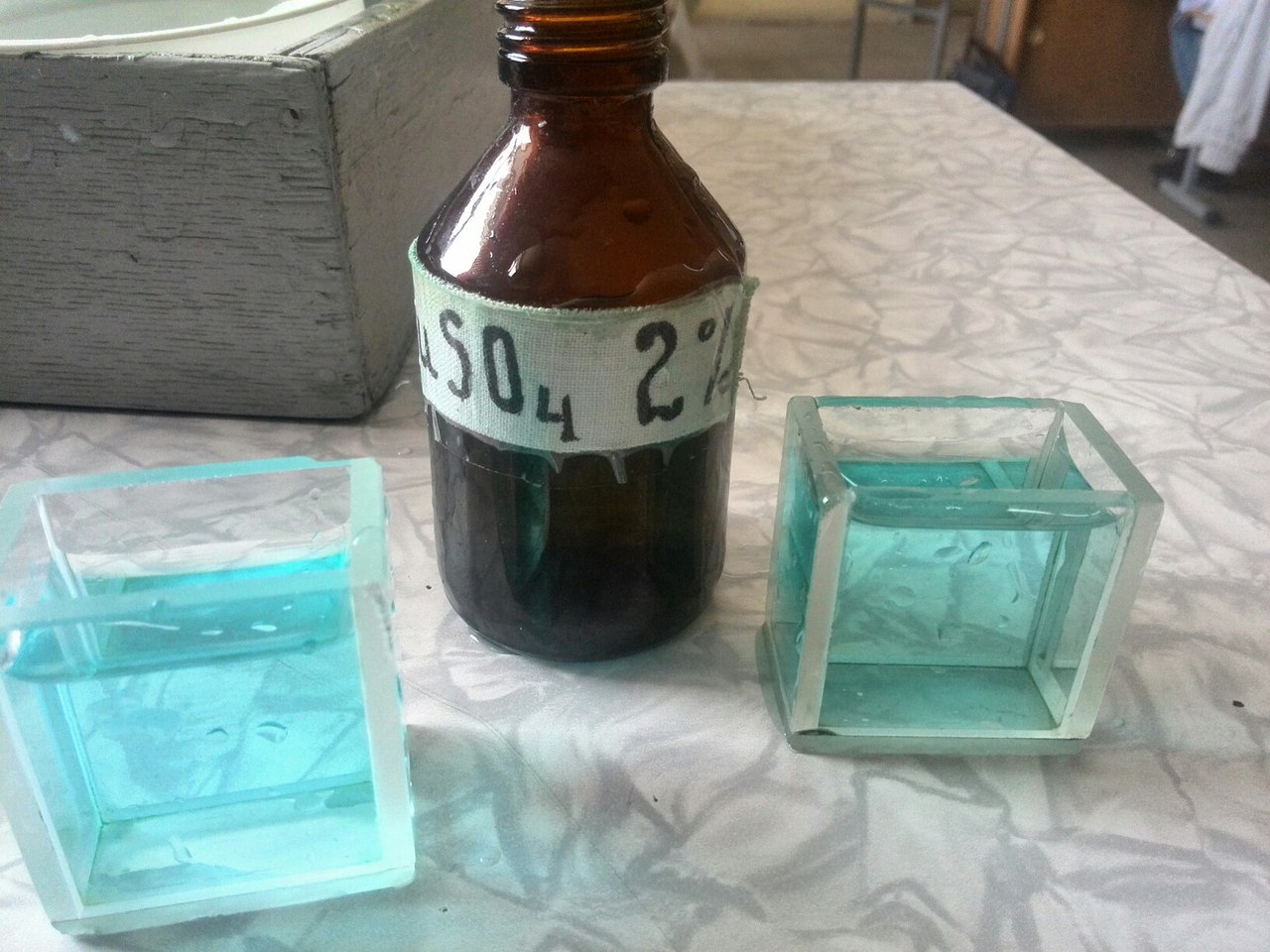 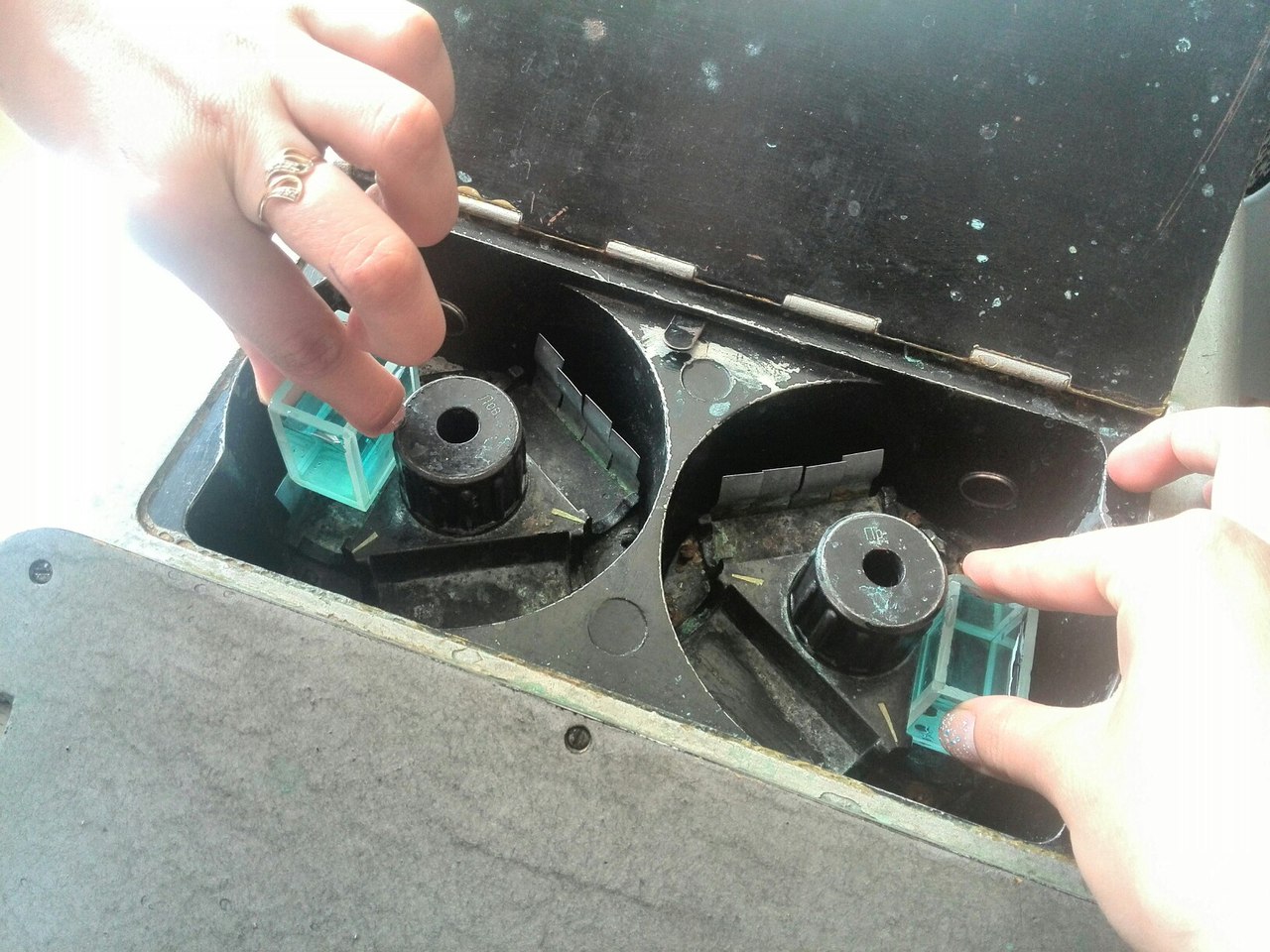 4. Если отсутствуют световые пучки, открыть шторку на задней стенке кюветного отделения. Закрыть крышку.
Шторка
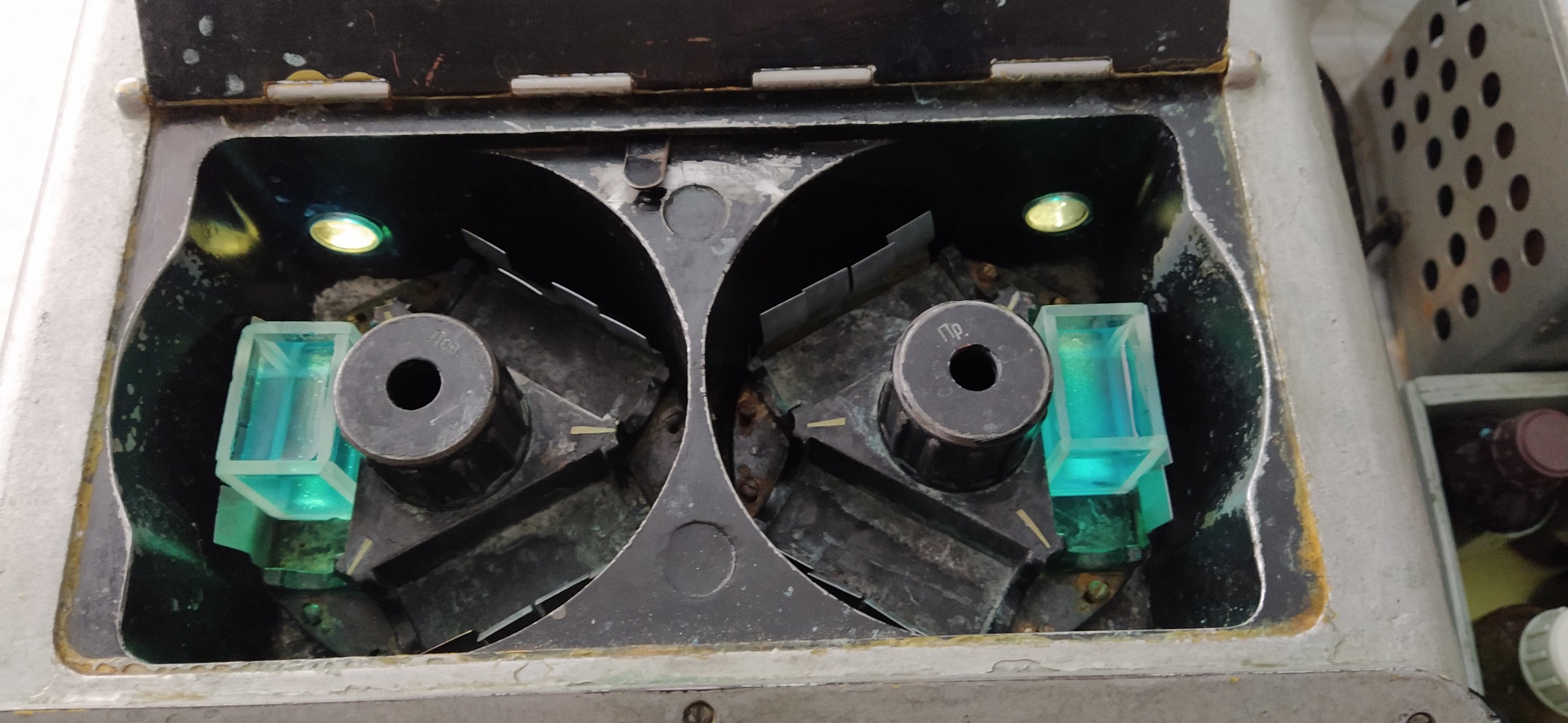 5. Индекс правого отсчетного барабана установить на “0” деления шкалы оптической плотности (красная шкала).
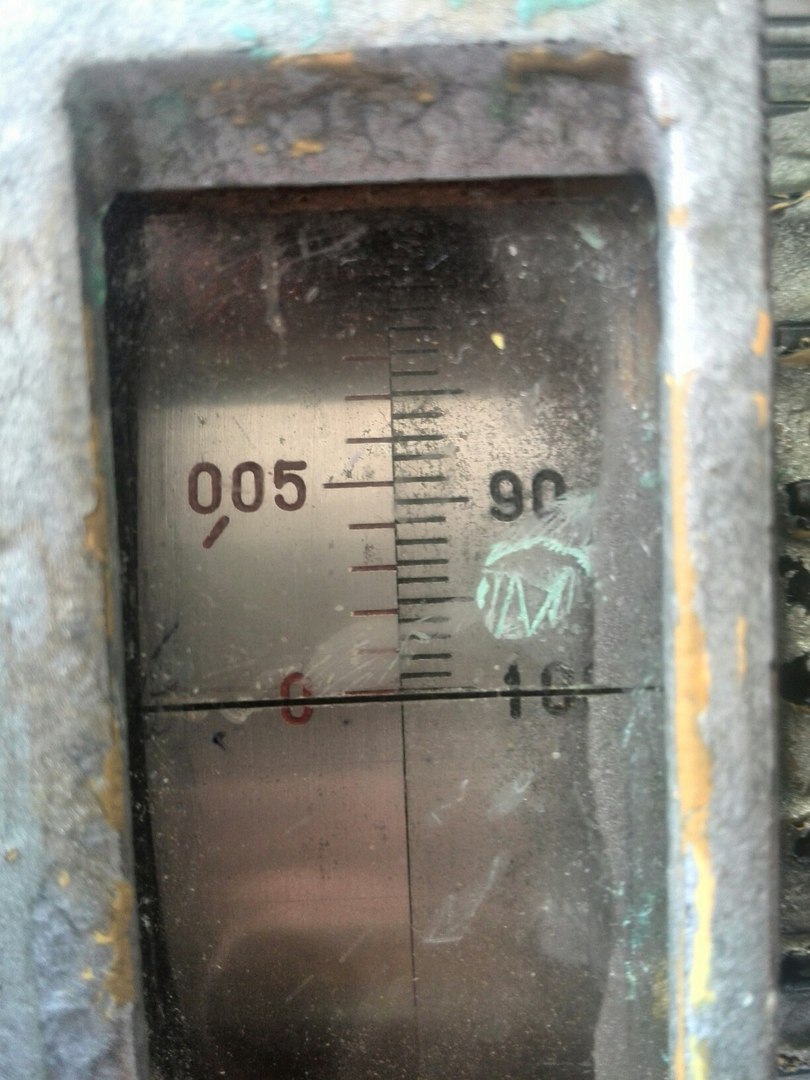 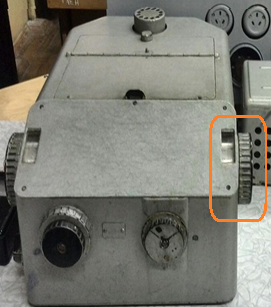 6. Поставить выключатель гальванометра в положение ”I”. Оптическим клином грубой наводки поставить стрелку гальванометра на “0”.
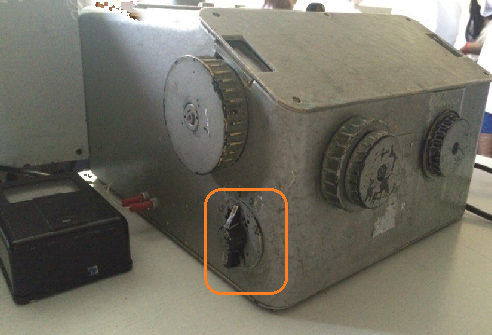 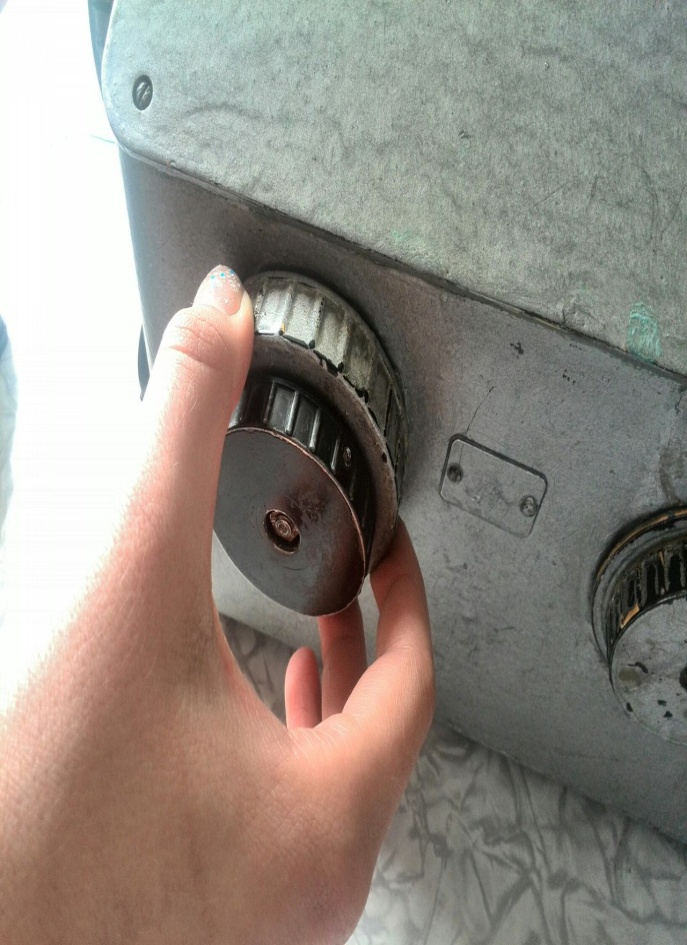 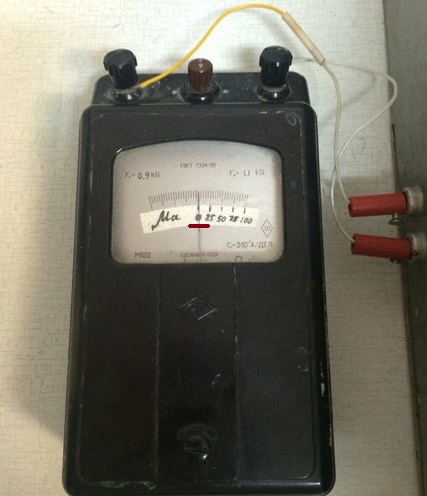 7. Перевести регулятор чувствительности в положение “2”. Оптическим клином грубой и точной наводки установить стрелку гальванометра на “0” (точно). Выключить гальванометр.
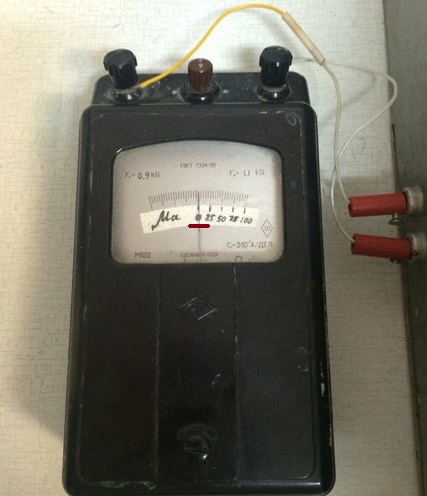 Внимание!!!В пределах опыта рукоятки точной и грубой наводки больше не трогать!
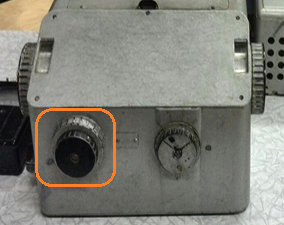 Выбор светофильтра
1. Заменить в правой кювете раствор на 8%-ный. Включить гальванометр.
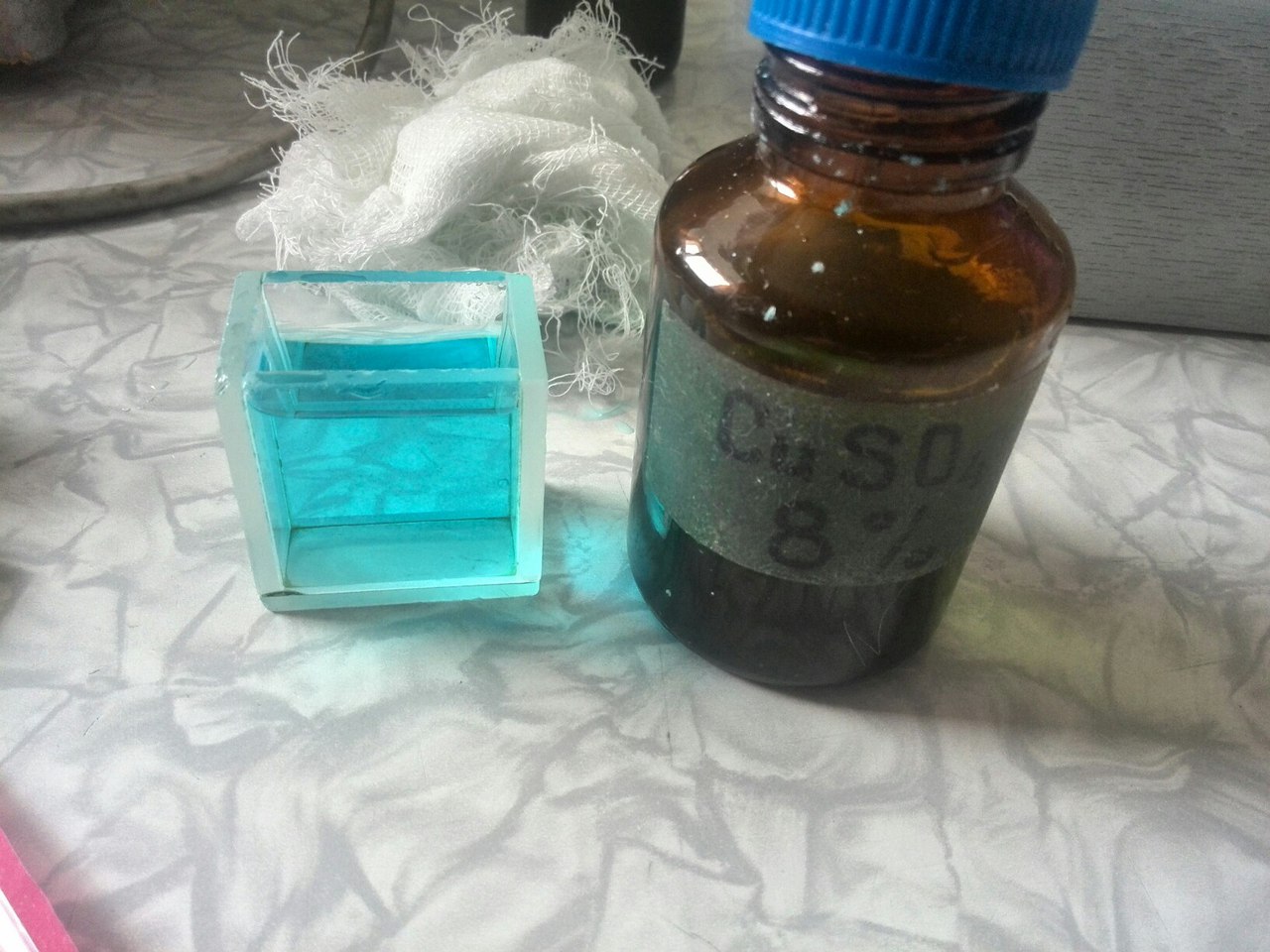 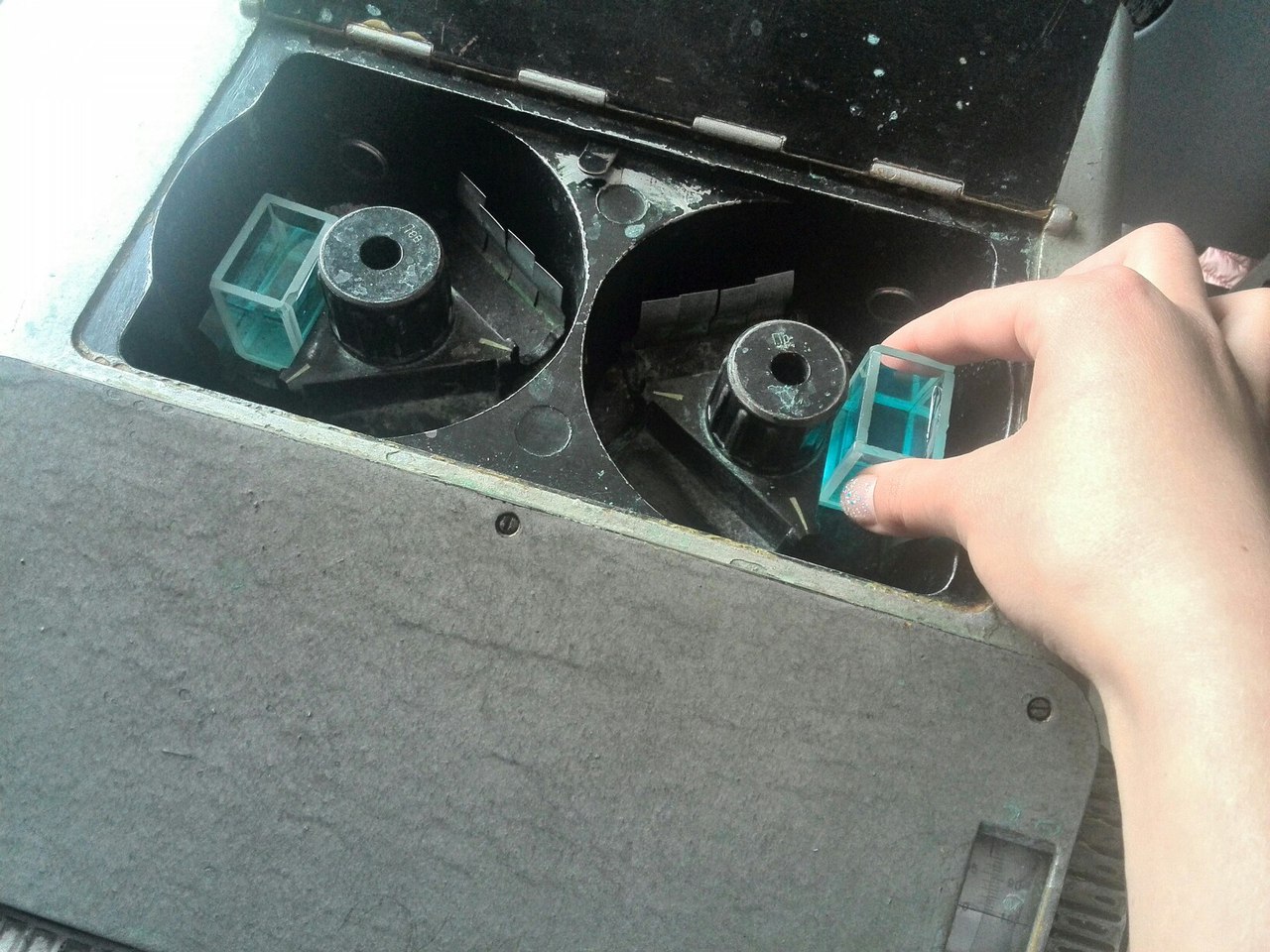 2. Вращением отсчетного барабана совместить стрелку гальванометра с нулем (точно).
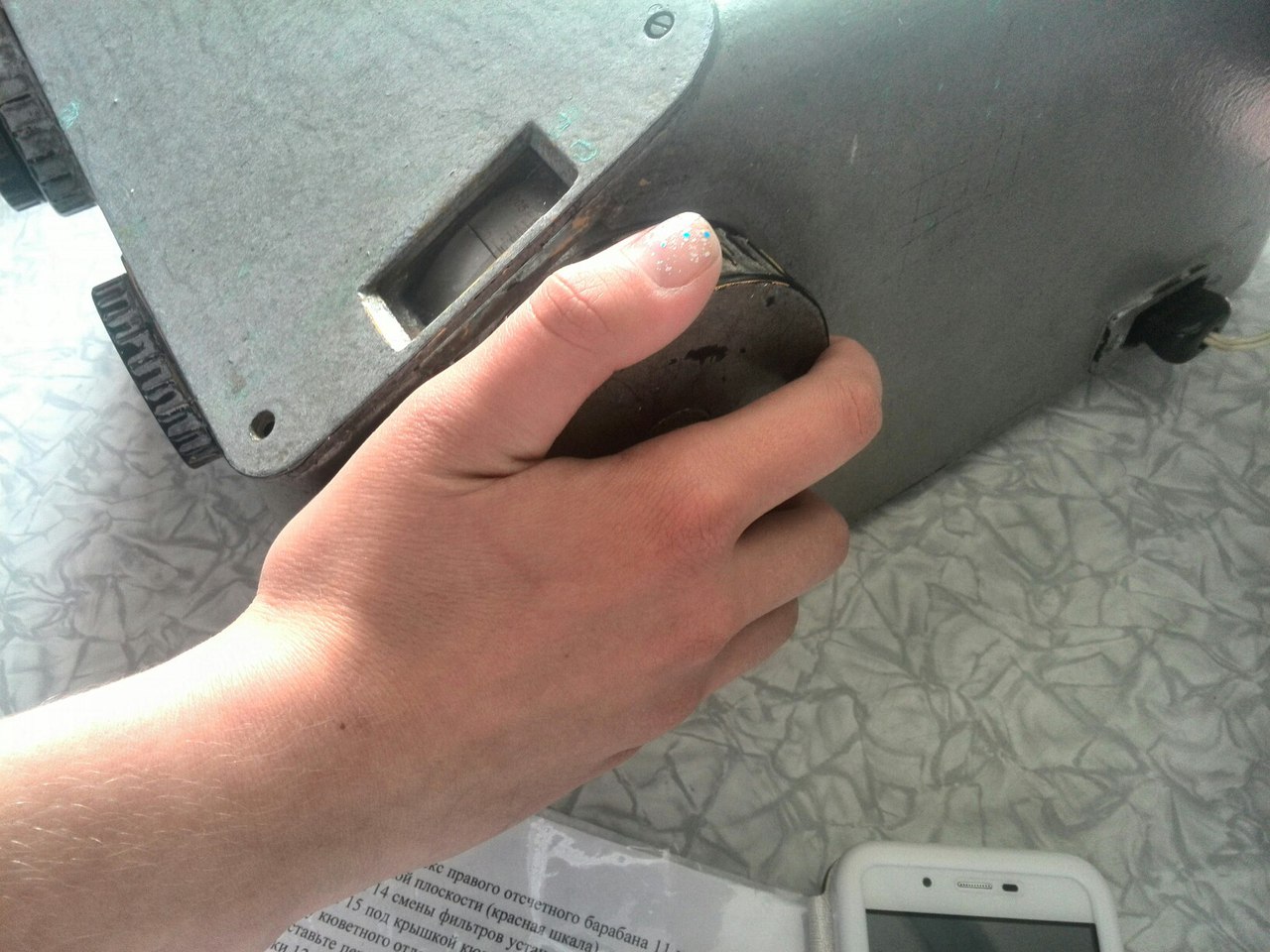 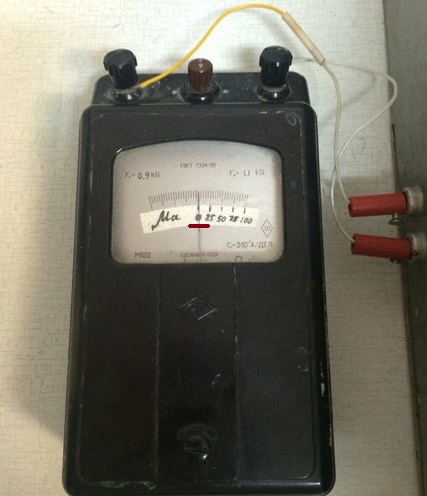 3. Определить оптическую плотность по красной шкале для нейтрального светофильтра
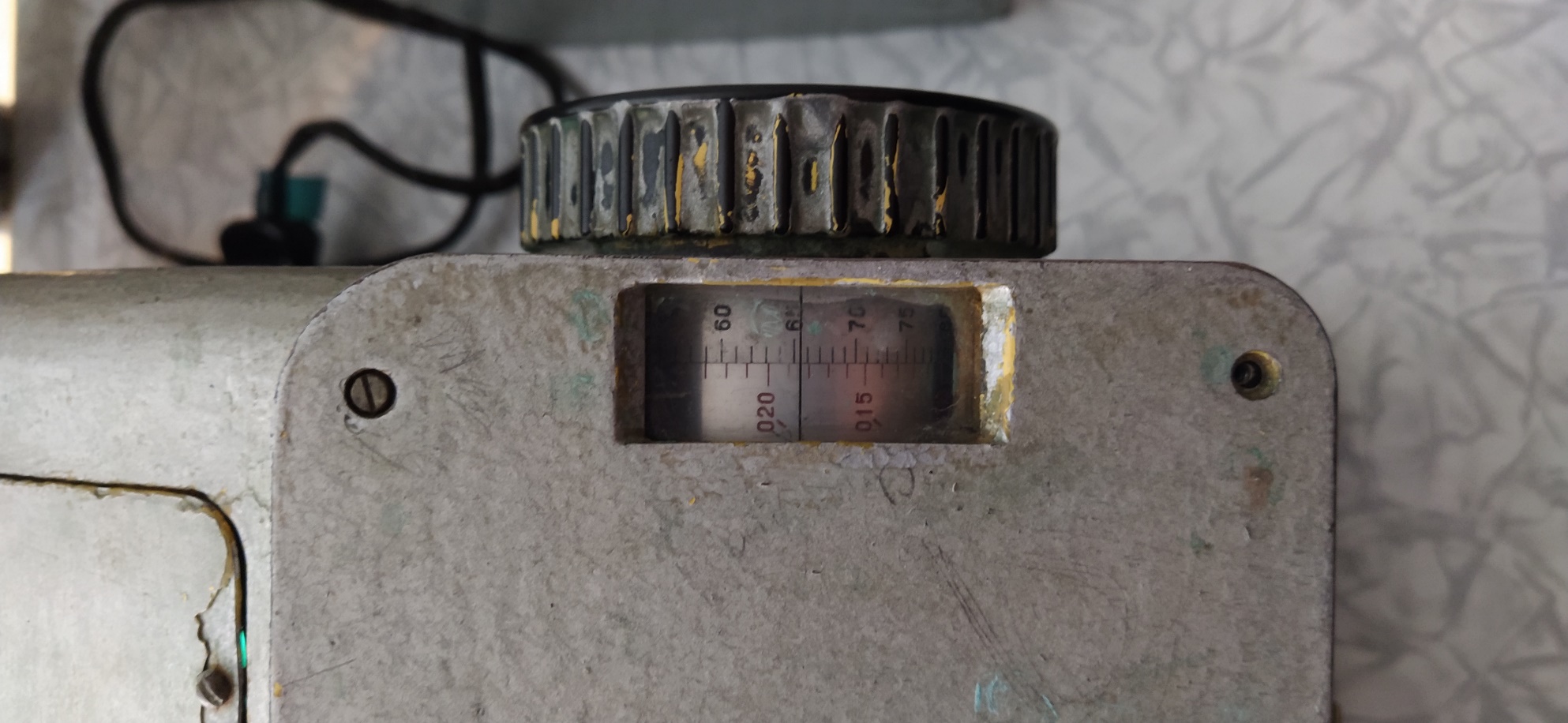 4. Рукояткой смены фильтров установить зеленый светофильтр
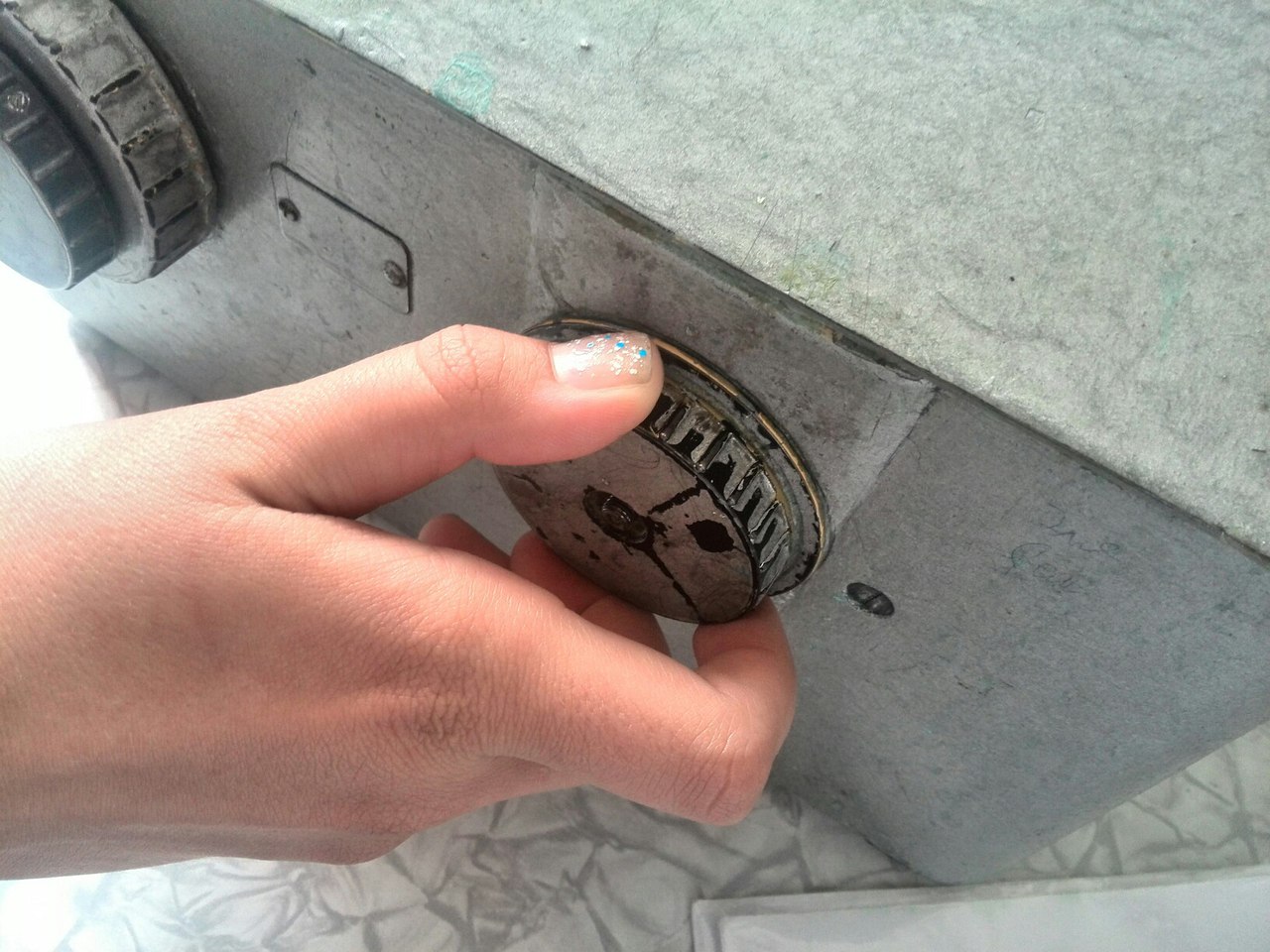 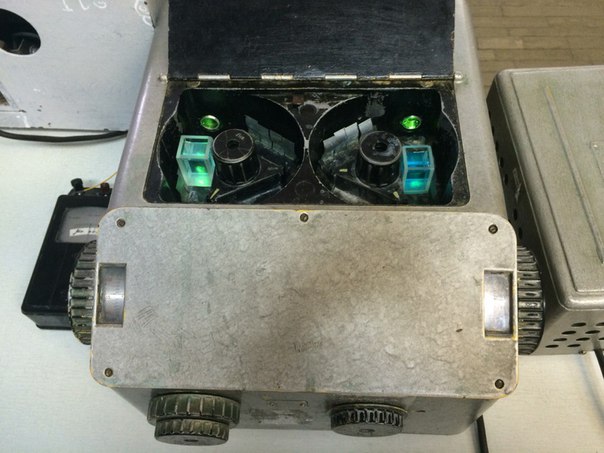 5. Определить оптическую плотность по красной шкале для зеленого светофильтра
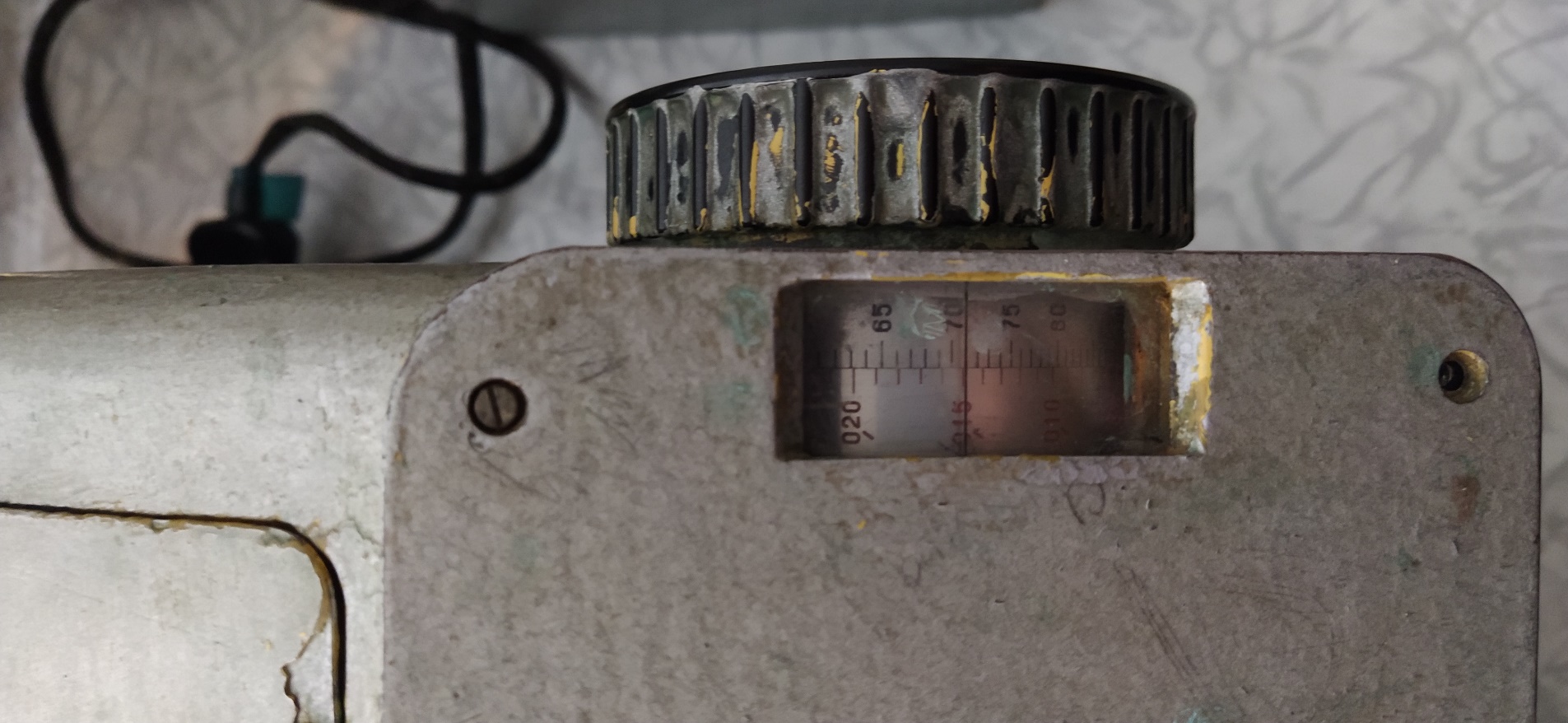 6. Рукояткой смены фильтров установить синий светофильтр
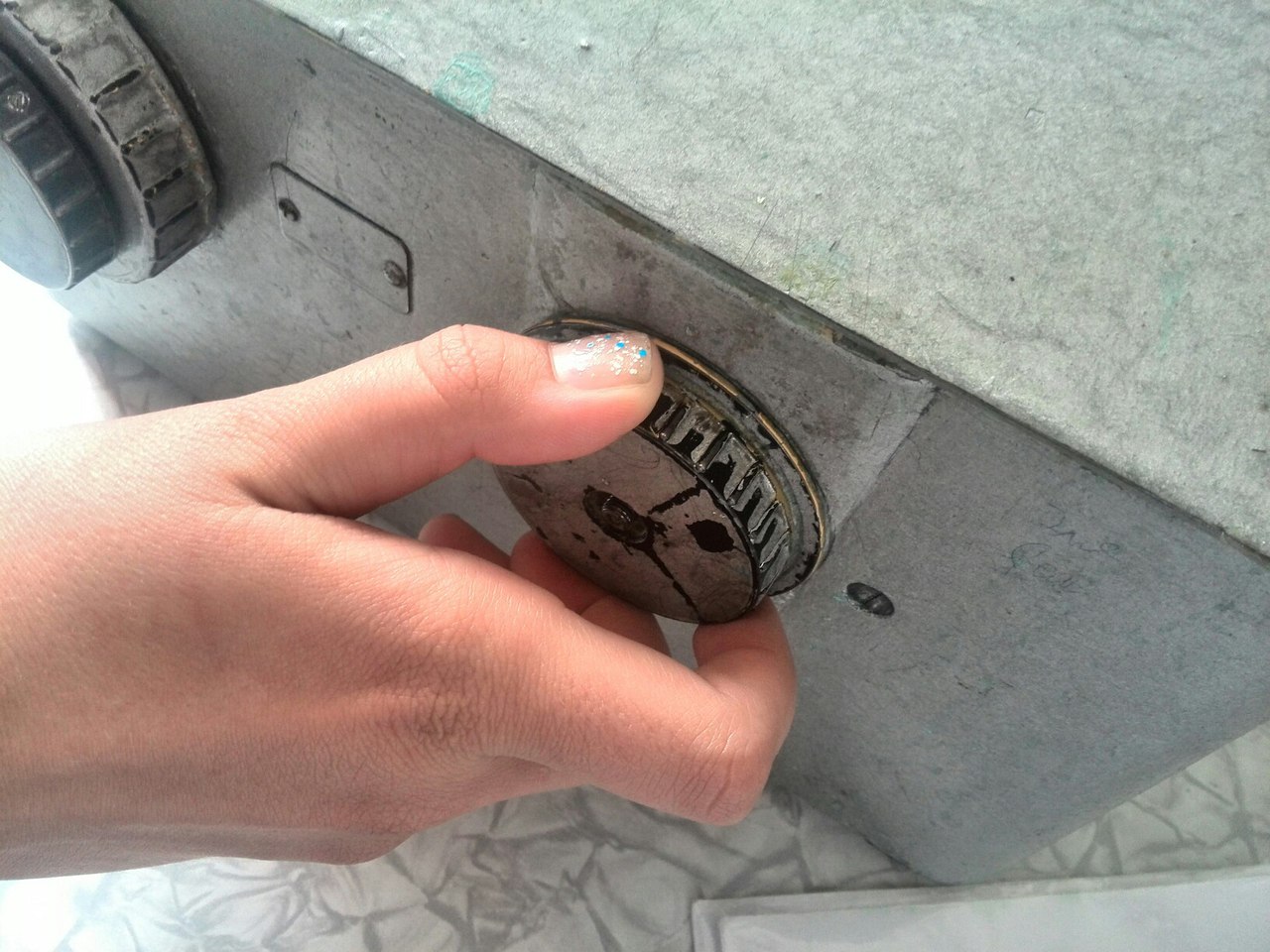 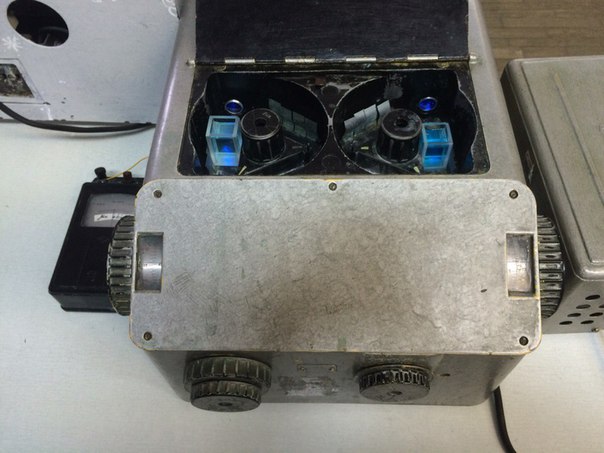 7. Определить оптическую плотность по красной шкале для синего светофильтра
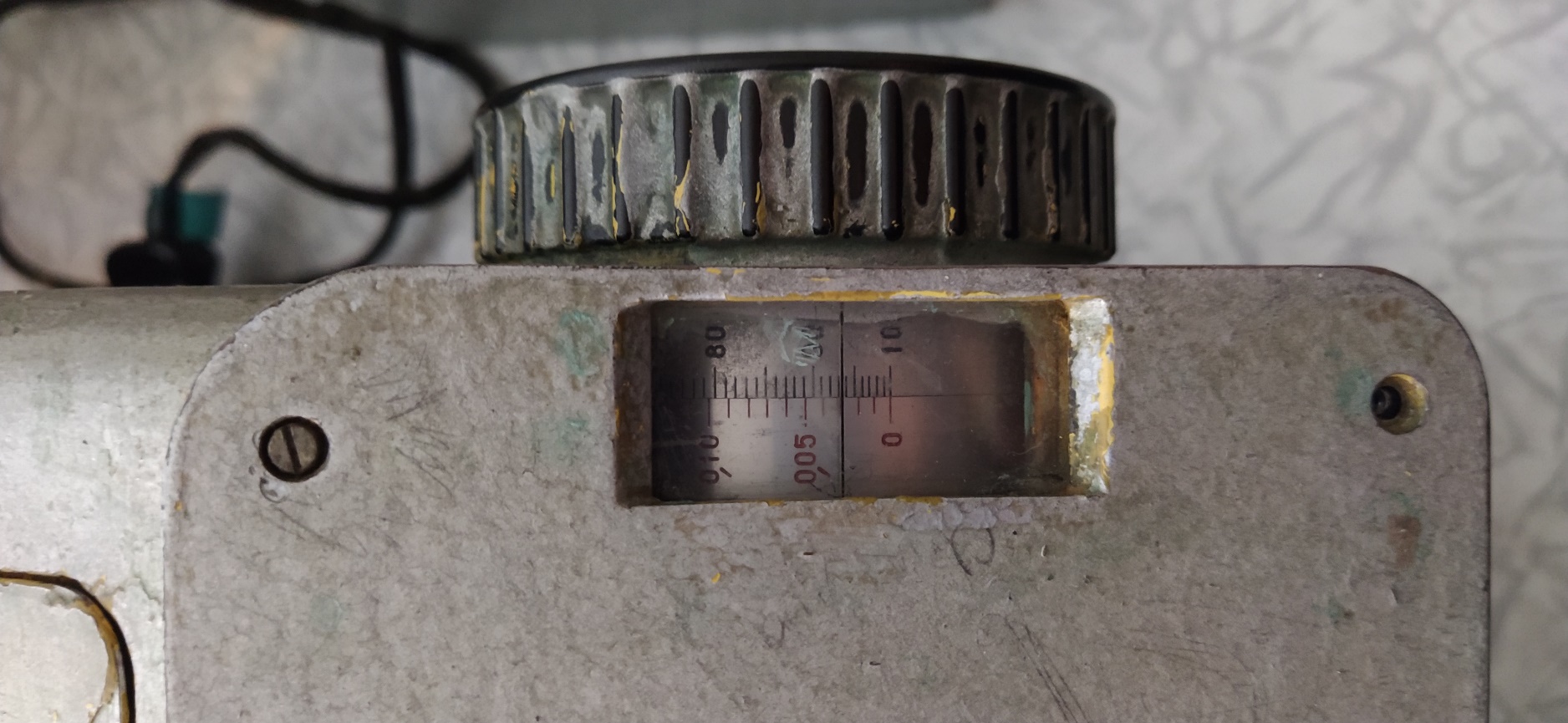 8. Рукояткой смены фильтров установить красный светофильтр
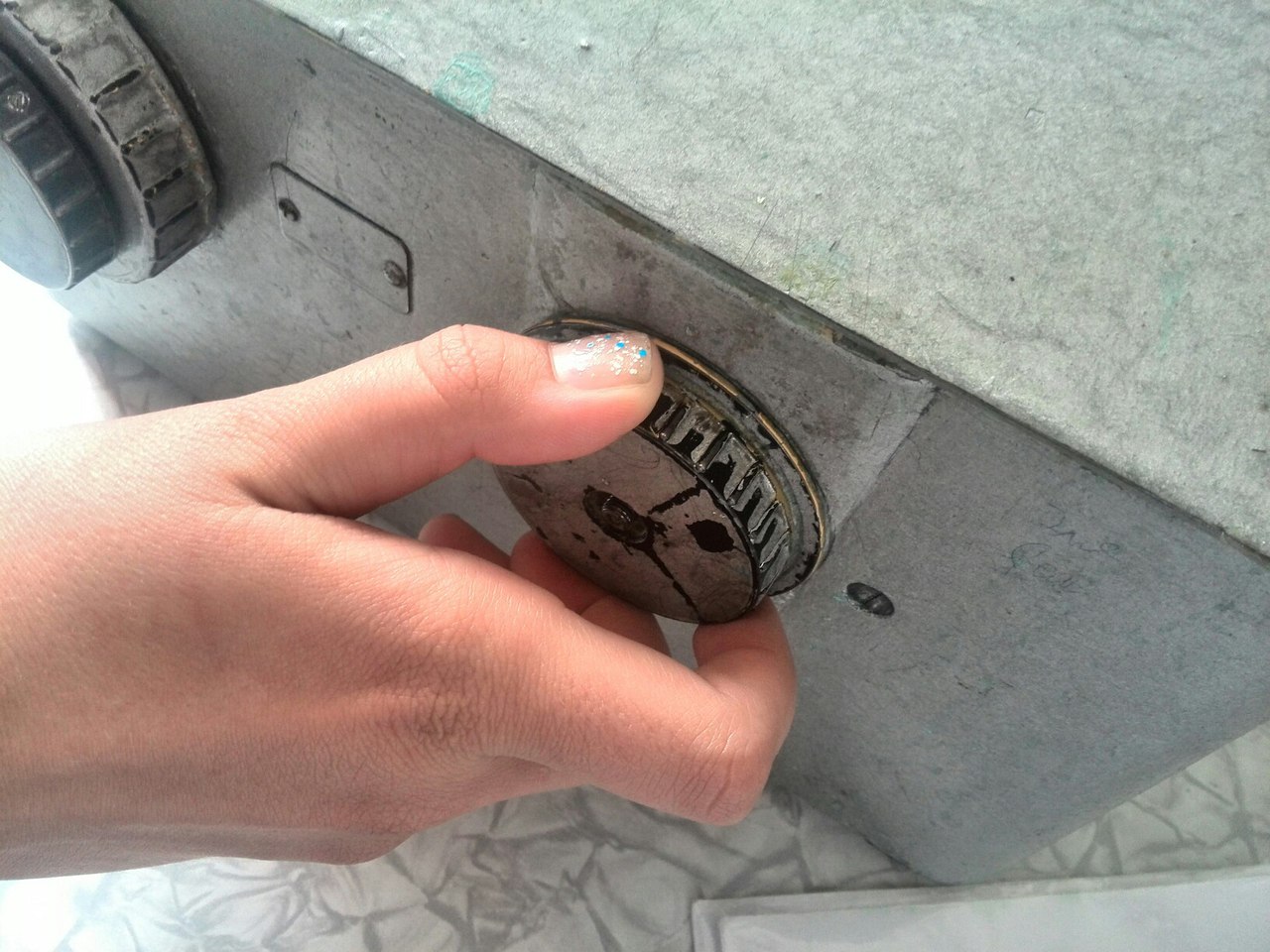 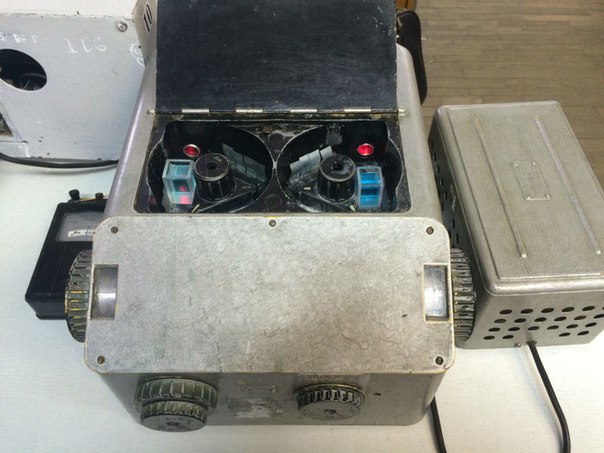 9. Определить оптическую плотность по красной шкале для красного светофильтра (если это возможно)
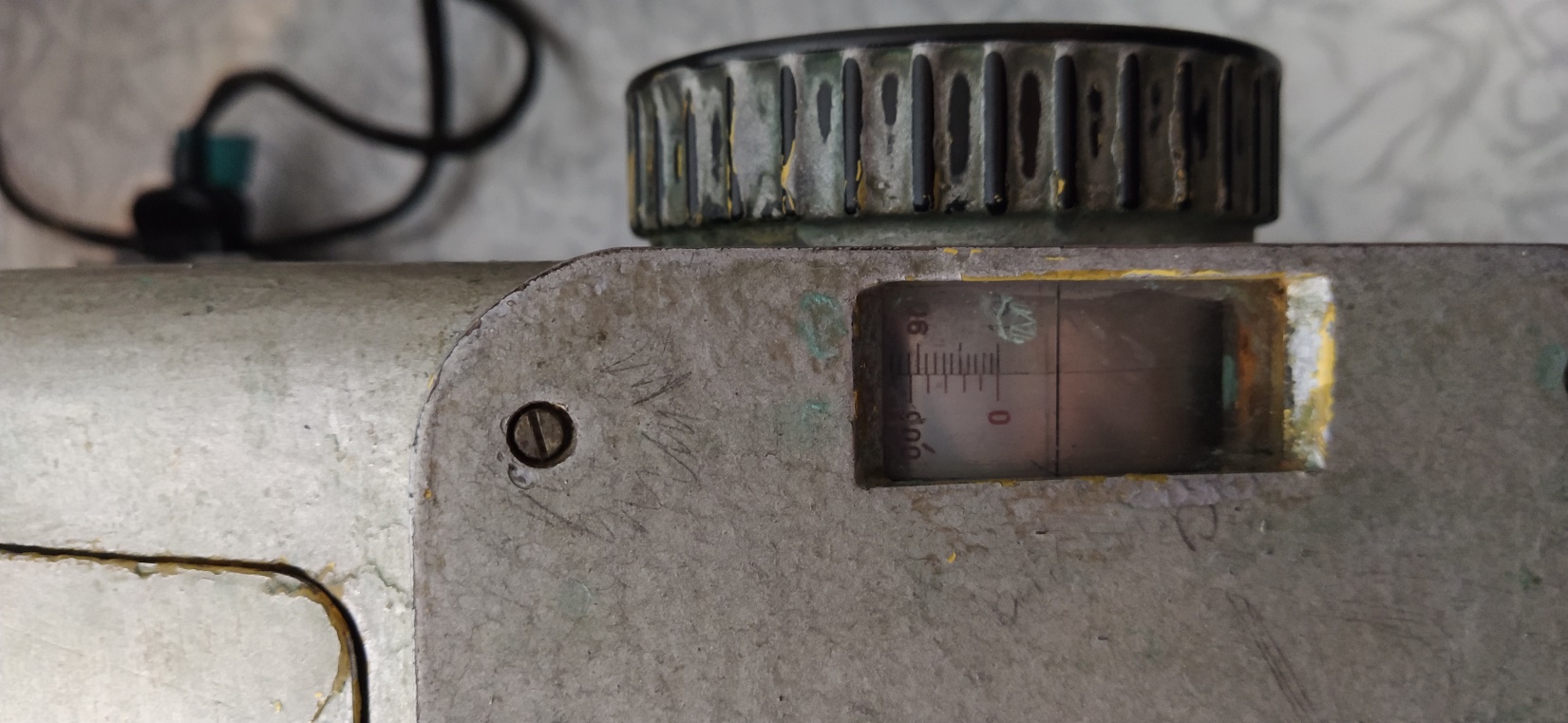 10. Определить оптические плотности 8% раствора для всех светофильтров. Данные занести в таблицу.
Подумайте, почему для красного светофильтра проблематично определить оптическую плотность?
Какой светофильтр выбираем?
Тот светофильтр, для которого оптическая плотность для 8% раствора имеет максимальное значение –по отношению к 2% раствору, выбирается для дальнейшей работы.
Измерение оптической плотности и определение неизвестных концентраций
1. Установить выбранный светофильтр. В правый и левый пучок света поместить кюветы с растворителем (водой).
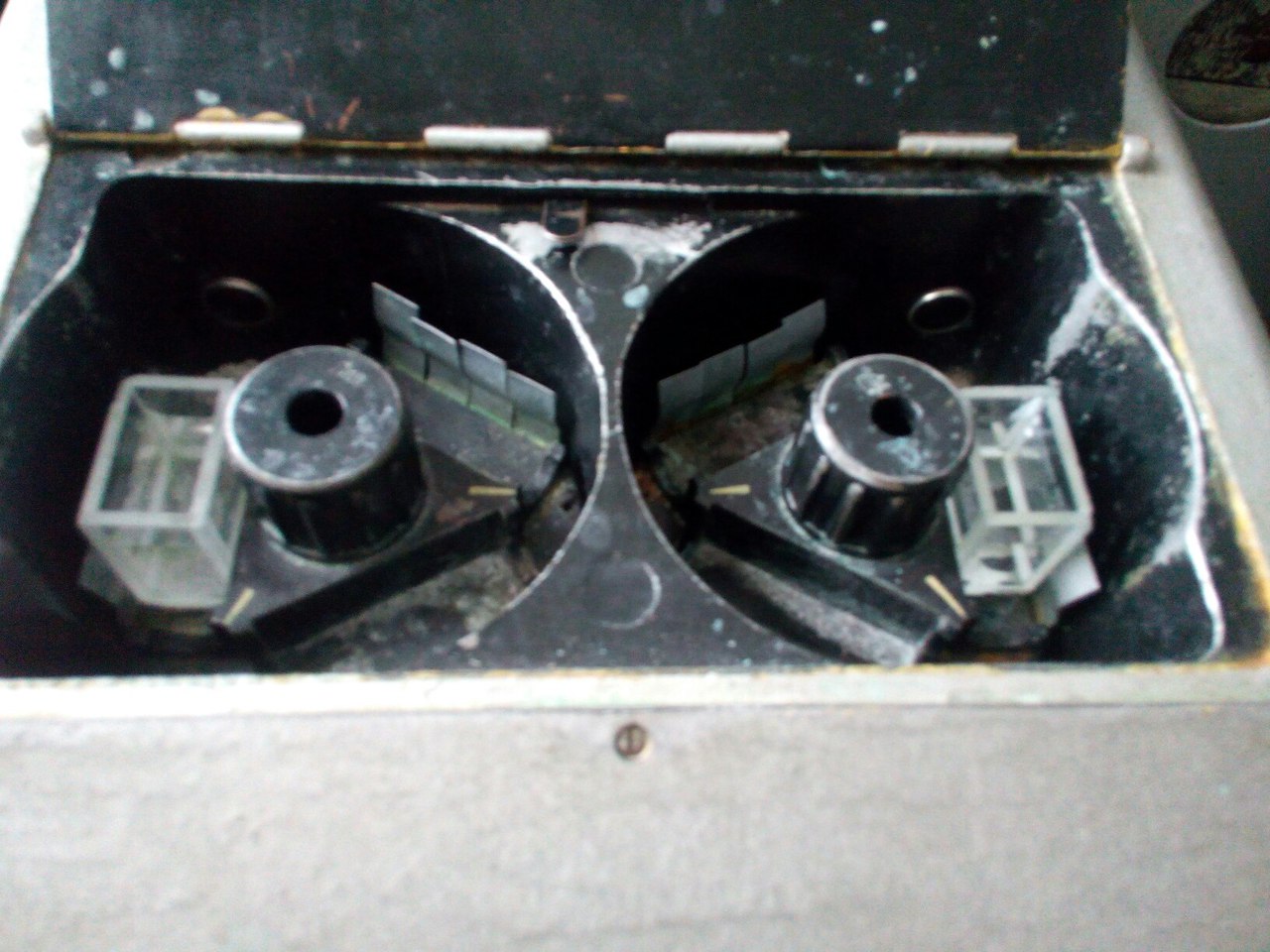 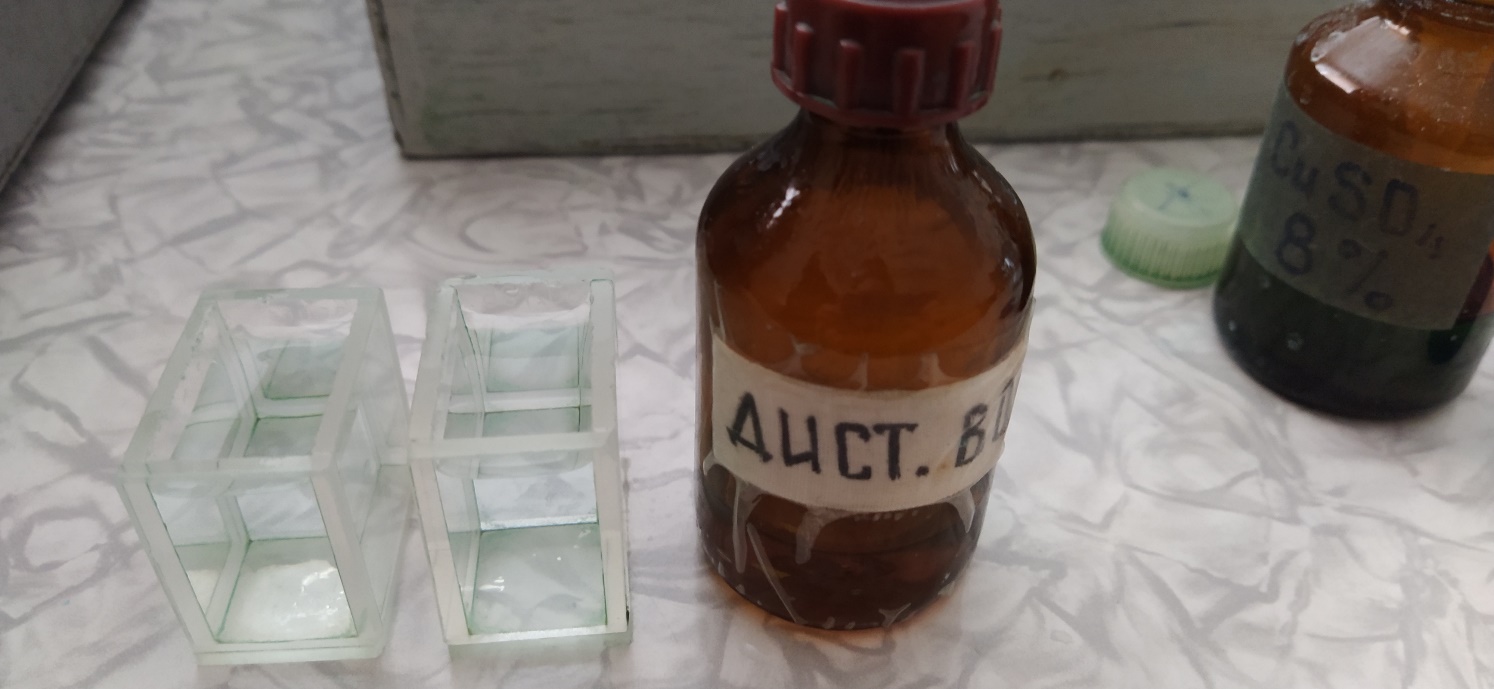 2. Индекс правого отсчетного барабана установить на “0” деления шкалы оптической плотности (красная шкала).
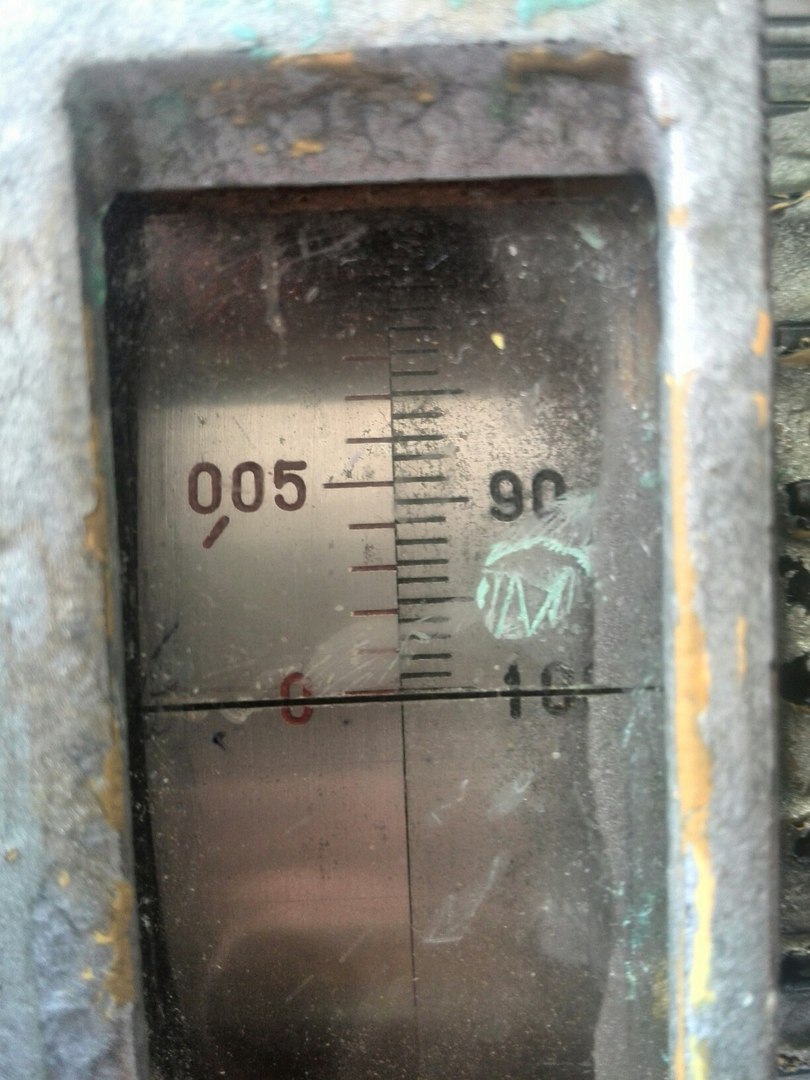 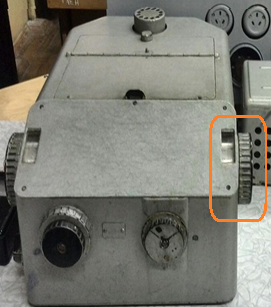 3. Поставить выключатель гальванометра в положение ”I”. Оптическим клином грубой наводки поставить стрелку гальванометра на “0”. Перевести регулятор чувствительности в положение “2”. Оптическим клином грубой и точной наводки установить стрелку гальванометра на “0” (точно). Выключить гальванометр.
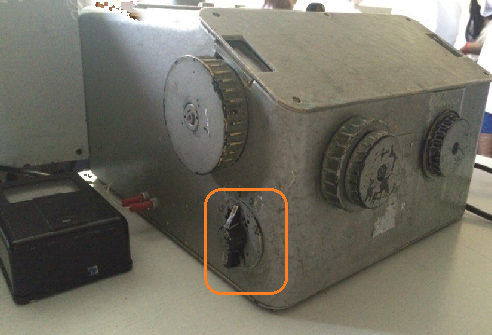 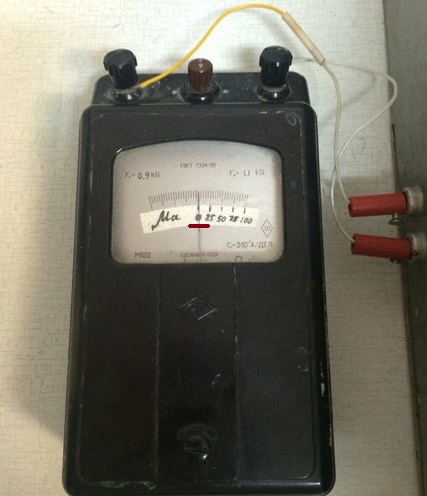 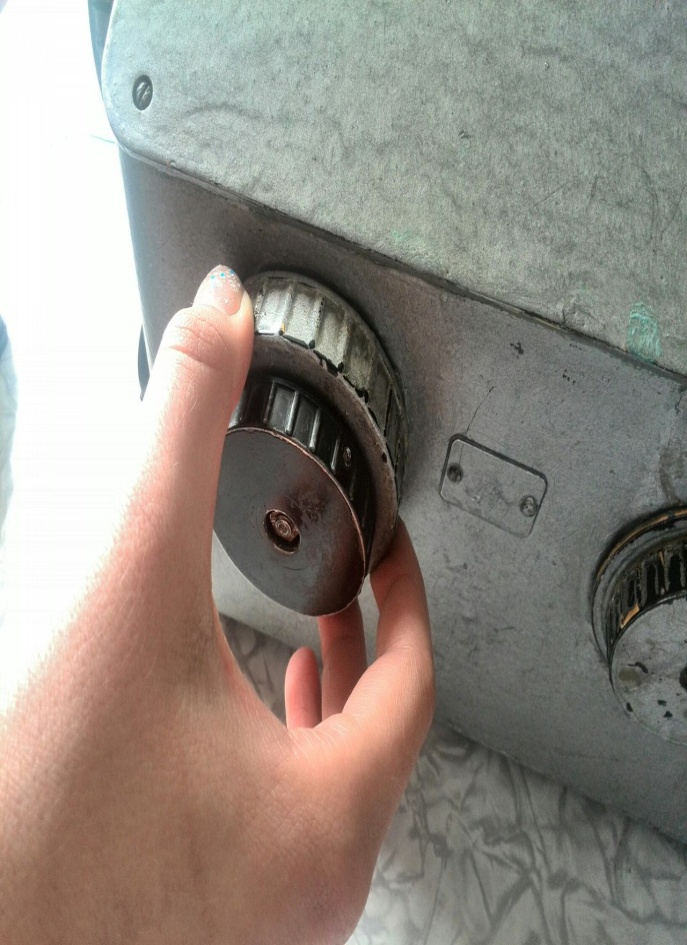 4. Помещая в правый пучок света поочередно все растворы известной и неизвестной концентрации и  определить оптические плотности растворов всех концентраций.
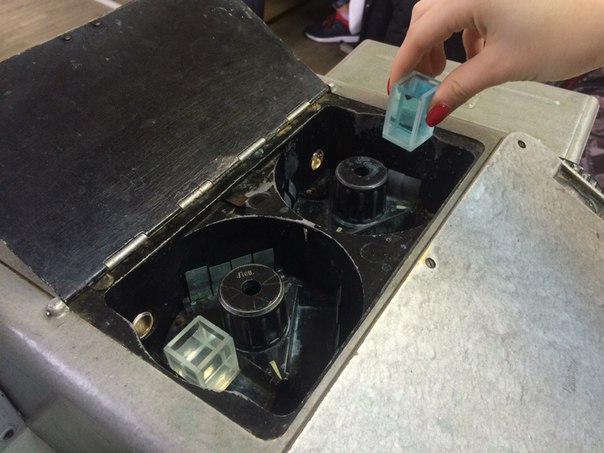 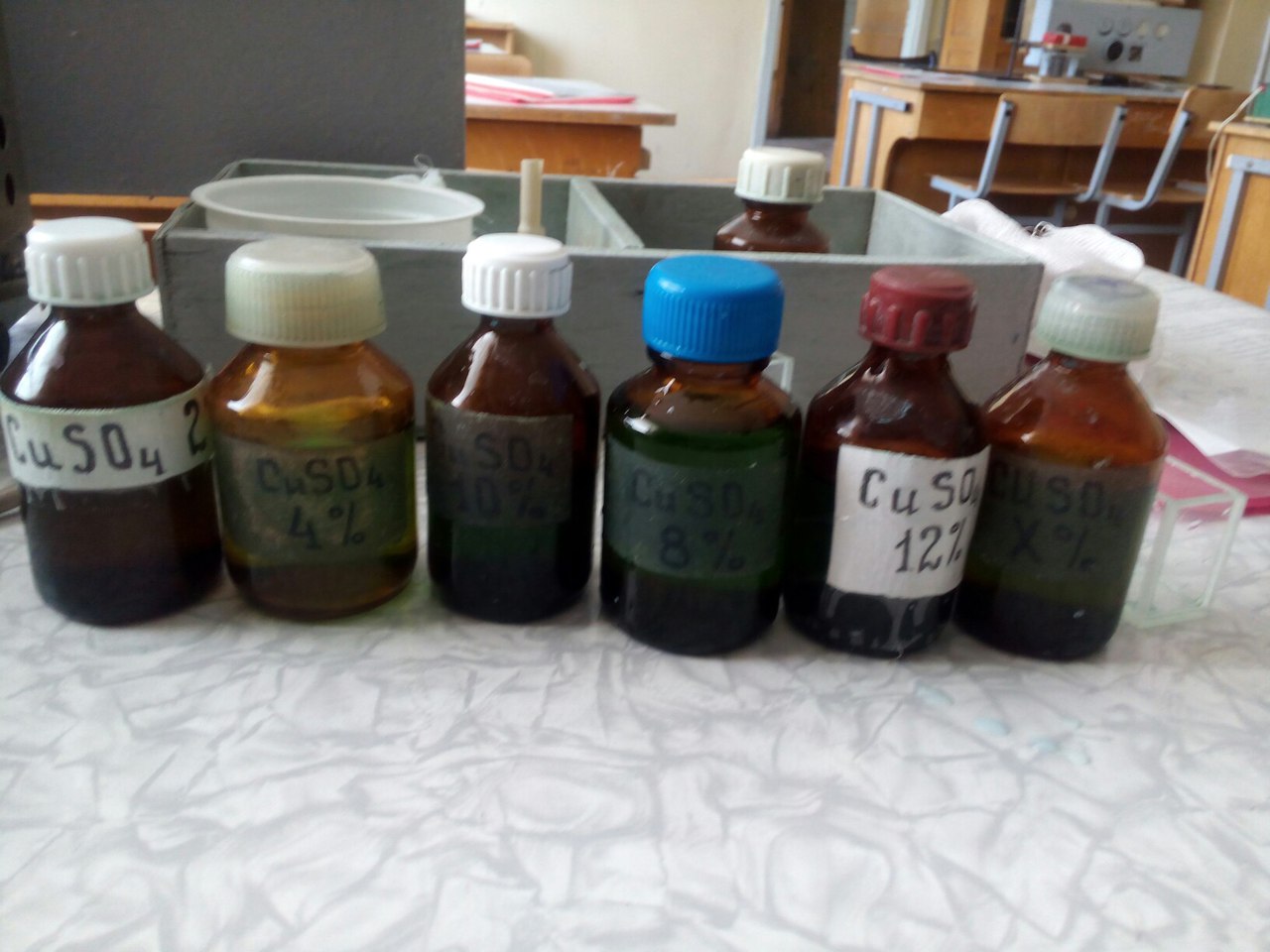 5. Данные занесите в таблицу.
ВНИМАНИЕ !!!
Результаты, представленные в таблице, являются приблизительными
6. По данным измерений построить график:
D=f(С)
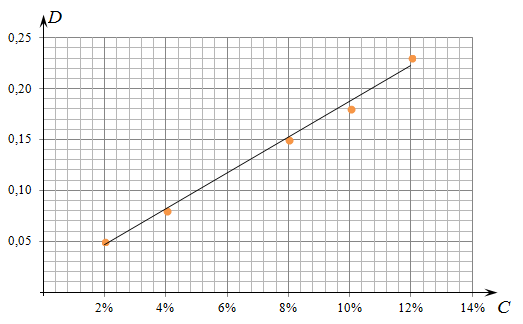 7. Пользуясь графиком, определить неизвестную концентрацию раствора.
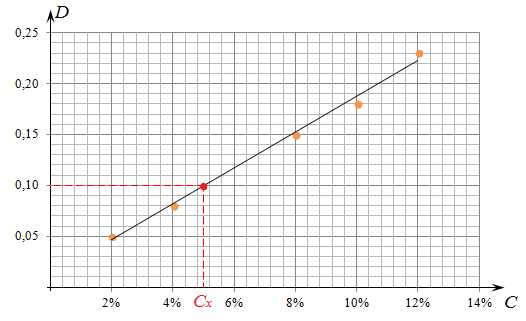 По результатам проведенного эксперимента сделайте вывод